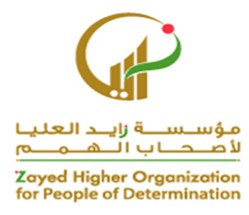 - ينتبه للأصوات الموسيقية بالإلتفات حول مصدر الصوت عند سماعة (230).
مقدم الهدف: ريسة عبيد الكعبي
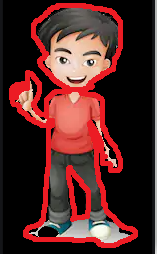 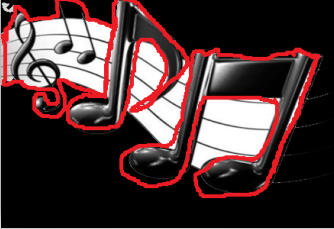 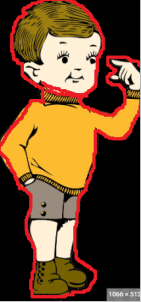 15 February 2021
2
الطفل يلعب بالألعاب ويلتفت عند سماع الموسيقى
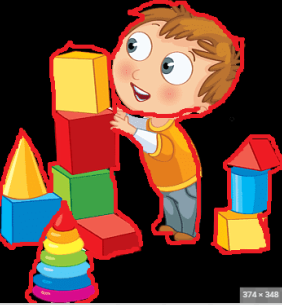 3
عندما يلعب الطفل يقوم المعلم بوضع الموسيقى مسافة متر حتى ينتبه ويلتفت الطالب
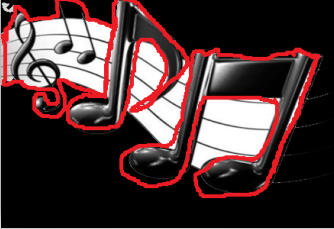 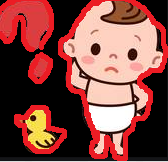 4
يقوم المعلم بوضع موسيقى مسافة مترين عندما يلعب الطفل ليرى مدى انتباه الطالب
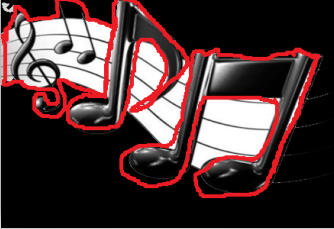 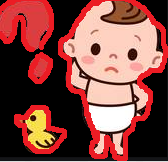 5
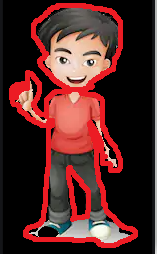 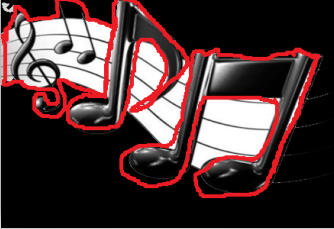 15 February 2021
6
15 February 2021
7
-- ينتبه للأصوات الموسيقية
تعريف الانتباه
عملية تركيز الشعور في شيء مثير
 سواء كان هذا المثير حسيا أو معنويا
ماما
15 February 2021
8